Celebrate Success – PHS 23-24 in review!
Grade 9 FAST ELA Reading = Increase 1% From Total Reading 2023
Grade 10 FAST ELA Reading = Increase 3% From Total Reading 2023
Biology EOC = Increase 4% From 2023
US History EOC = Increase 5% From 2023
BEST Algebra 1 EOC = Increase 8% From Total Math 2023
BEST Geometry EOC = Increase 17% From Total Math 2023
#1 Graduation Rate In The District At 93%
#1 Total Industry Certifications Earned (567 in 23 to 1068 in 24)
Revalidated AVID National Demonstration School
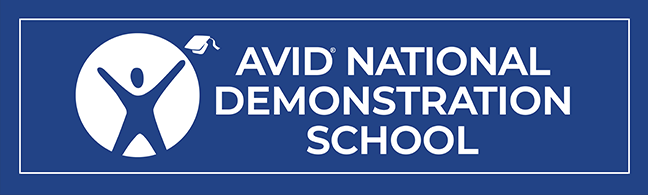 DE at PHS Embry Riddle Aeronautical Program ’24OTECH Construction and Brand New HVAC ‘25
We did this together!  Enjoy your summer break and recharge!  Looking forward to greater success in 24-25!